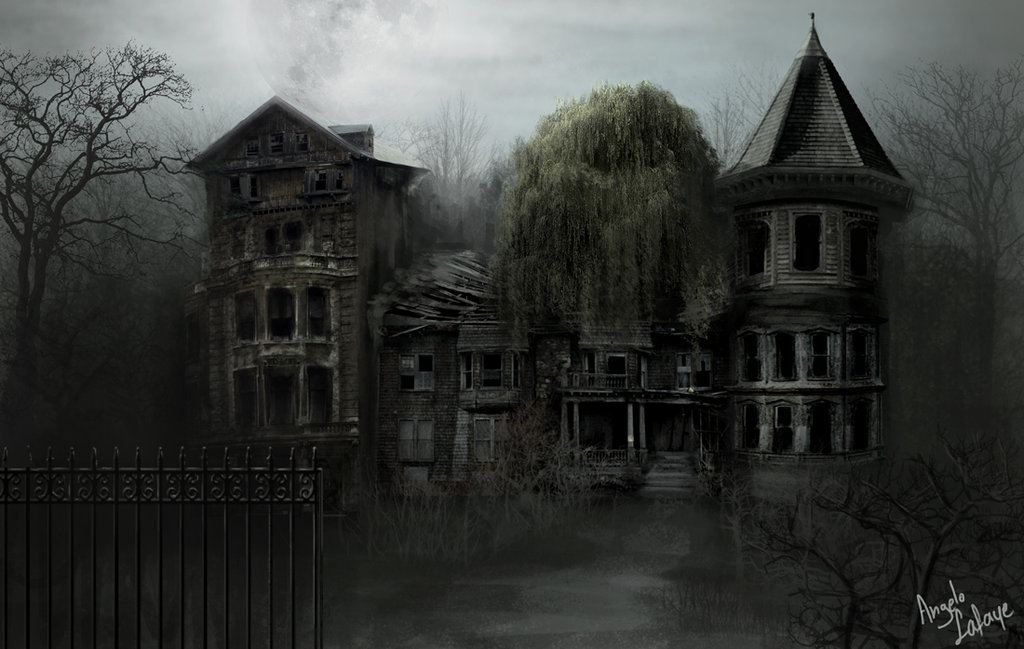 Hounted house
By :hawa omer
The door is opening
You fined an alian spaship and the gost calling you over and over

Go
Run
hide
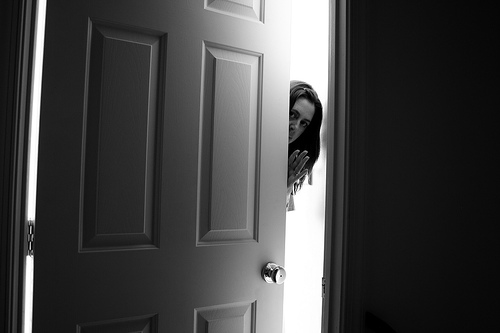 go
You check out. Than the Ghost Run into you than your heart stops.

You Die!
You Run away Than You were no plze to
the doll
You run and you see a doll calling you come here and you turn you see it again.aaaaaaaaaaaaaaaaaaaaaaaaaaaaaaaaaaaaaaaaaahhhhhhh should you call some on the phone theres no wifi he puts you in a bage
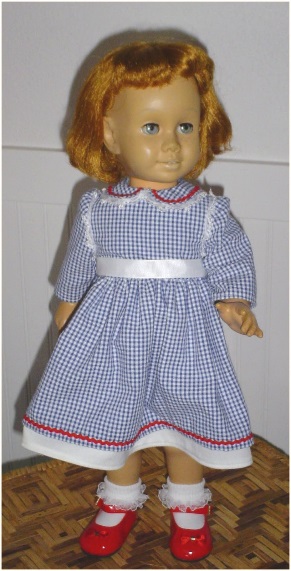 Hounted house
Ones they put you in a bag and throu you in a space ship and take you to a plant its called blamb and they drop you of at a hounted house theres no food or anything  but the ghosts stocking you.
The minnions
You see minnions calling you and all the minnions caring  you to a hounted house
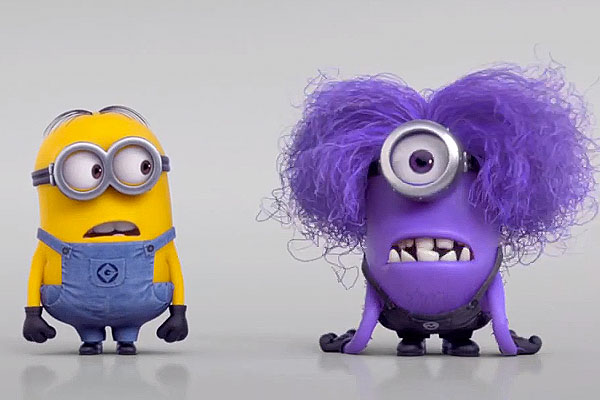 Booooooooooooooooooooooo!!!!!!!!!!!!